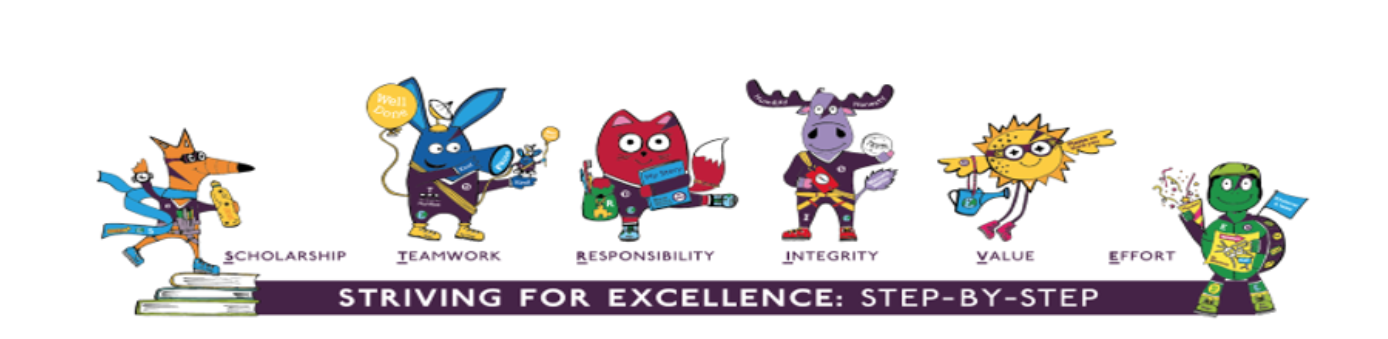 Engaging parents for improving SEMH outcomes
A superhighway to scholarship
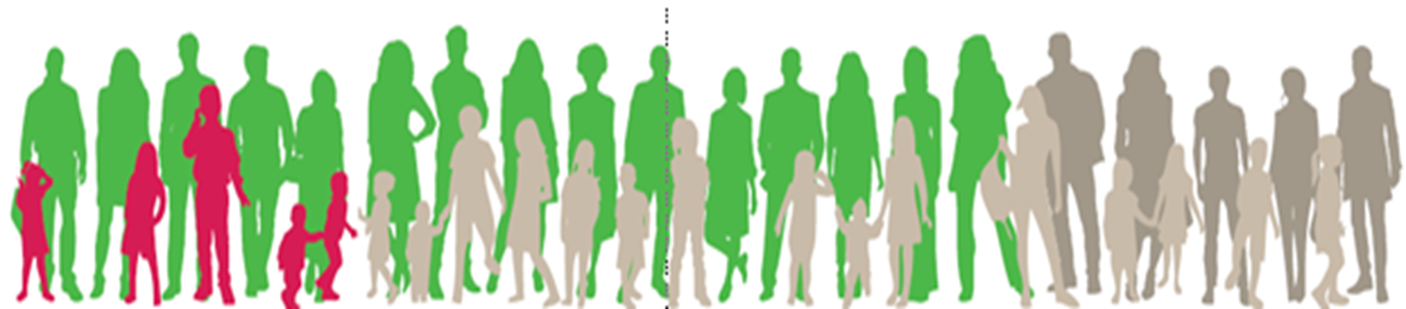 The most vulnerable pupils.
Three quarters of parents of children with a mental health problem seek help
One quarter of children get help
35 pupils excluded a day, and rising
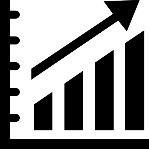 4 x more likely:
born in poverty
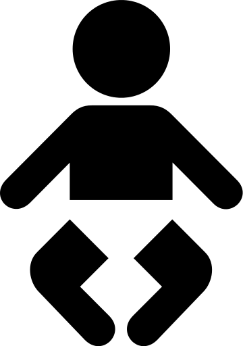 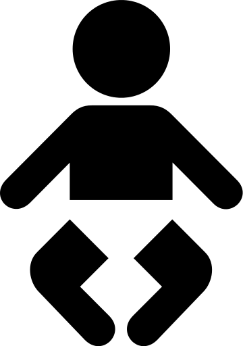 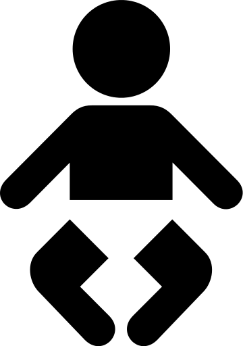 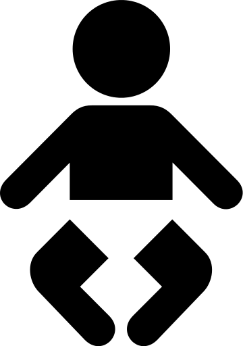 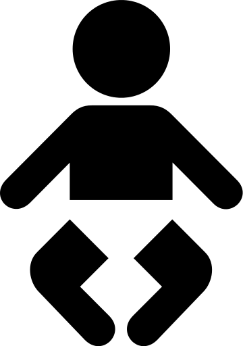 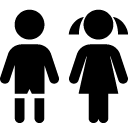 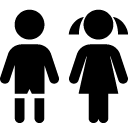 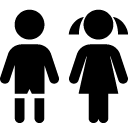 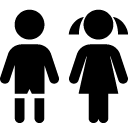 1 in 2 excluded pupils with a recognised social, emotional and mental health need (SEMH)
7x more likely: special educational need
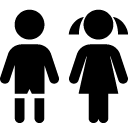 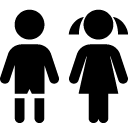 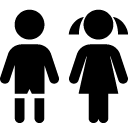 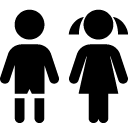 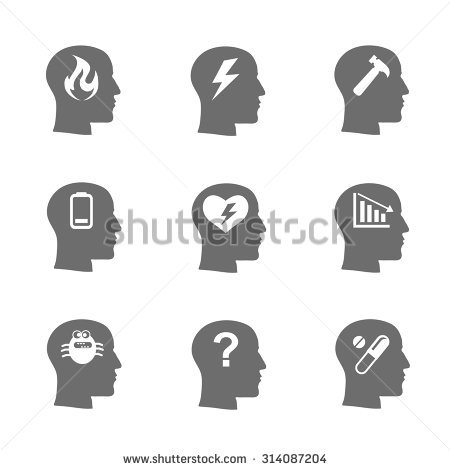 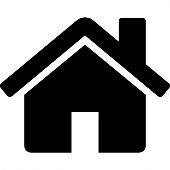 2 x more likely:
be in care
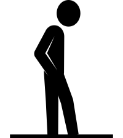 Kiran@The-Difference.com
Neil Dawson  Brenda McHugh
Tragic long term outcomes
99% of excluded pupils leave without 5 good GCSEs including English and maths.


I in 2 excluded pupils immediately NEET after GCSEs.





85% of children in criminal justice system were excluded
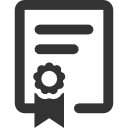 1%
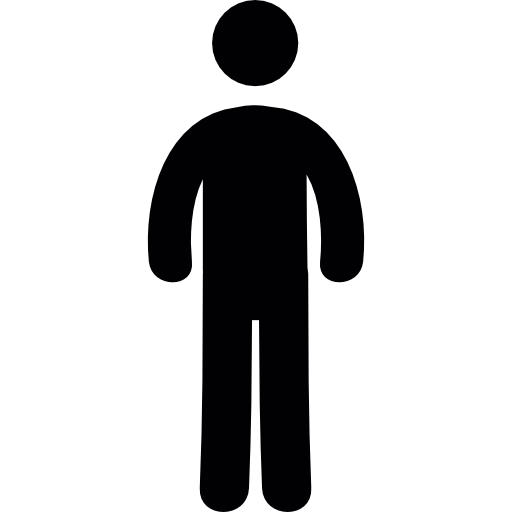 Lifetime cost to the state: 
£370,000 per pupil
£2.1bn officially excluded
£20bn+ unofficially excluded
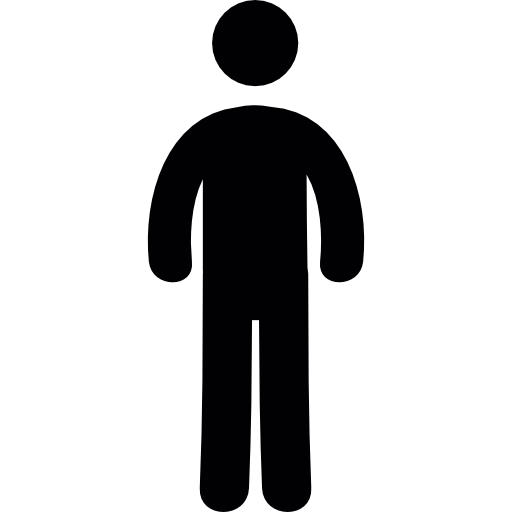 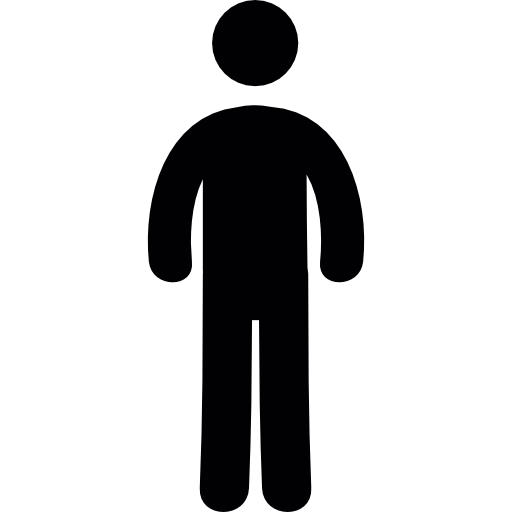 Age 20, majority of excluded pupils still have no qualifications – Youth Cohort Study (DfE, 2011)
Heightened risk: long-tem unemployment, serious mental ill health (Public Health England, 2014)
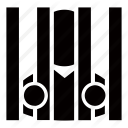 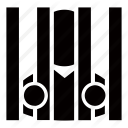 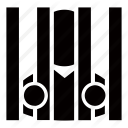 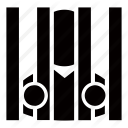 Prisoners who were excluded more likely to be repeat offenders – (MoJ, 2015)
Kiran@The-Difference.com
Neil Dawson  Brenda McHugh
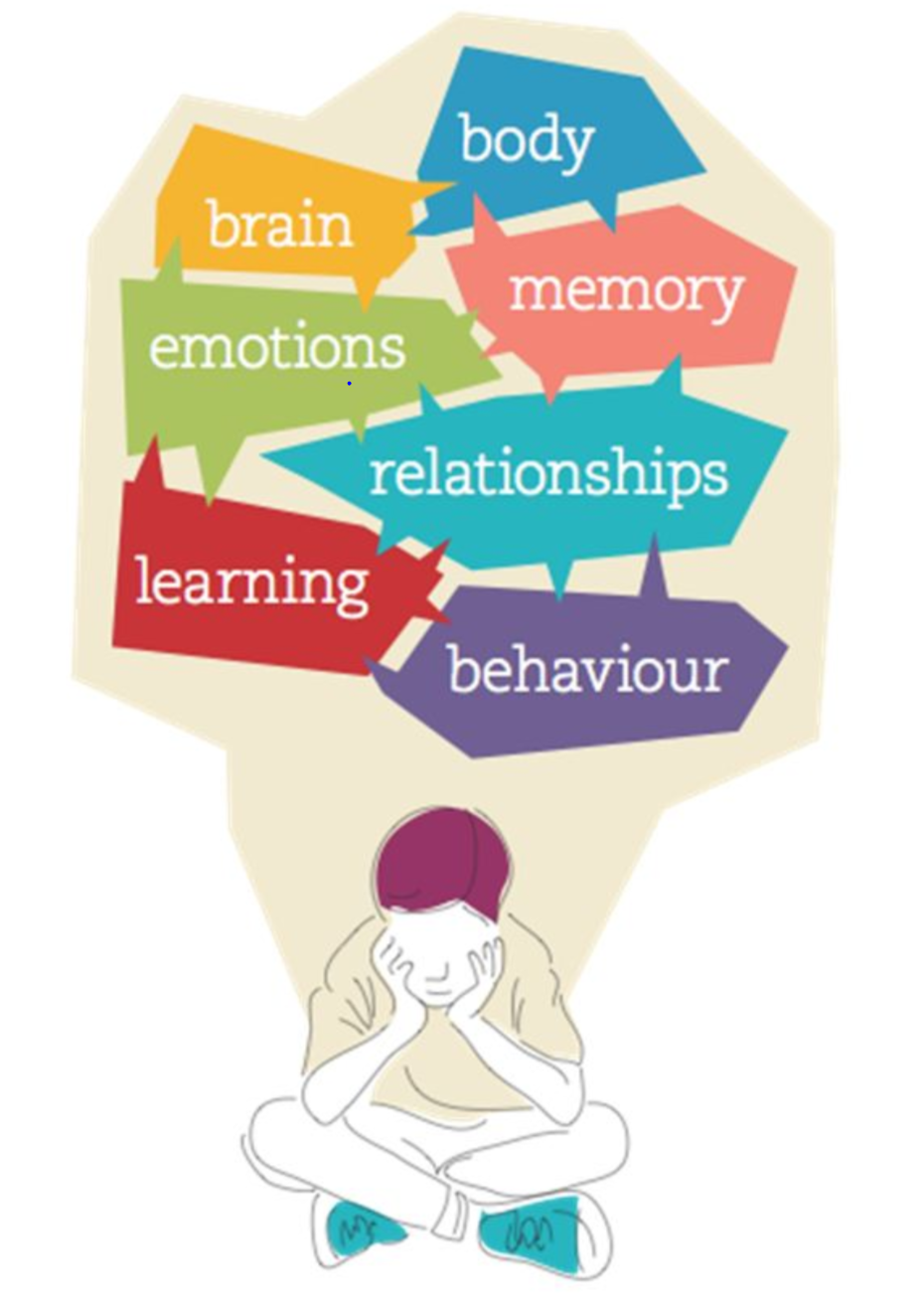 5
Capacity to learn and achieve is fostered in early years. Confidence and the security a pupil feels depend on implicit awareness of being kept in mind by a significant adult.
[Speaker Notes: Epistemic trust – learned trust – blueprint for trust which is learned in primary attachment with caregiver and is transferred to other adults etc]
6
Film example
Parental Engagement
“Parental engagement has a large and positive impact on children’s learning. This was the single most important finding from the authorative review by DFE Review of best Practice in parental engagement Research Report DFE_RR156. 
Parents engage well with their child’s learning when they receive clear, specific and targeted information on a regular basis. Involvement of the family and pupil in the creation and monitoring of behavioural goals and learning goals is vital.
Children who have developed repeating maladaptive behaviours cannot plan, organise, anticipate and structure actions, limiting their ability to adopt a stance compatible with learning
The challenge for teachers and parents
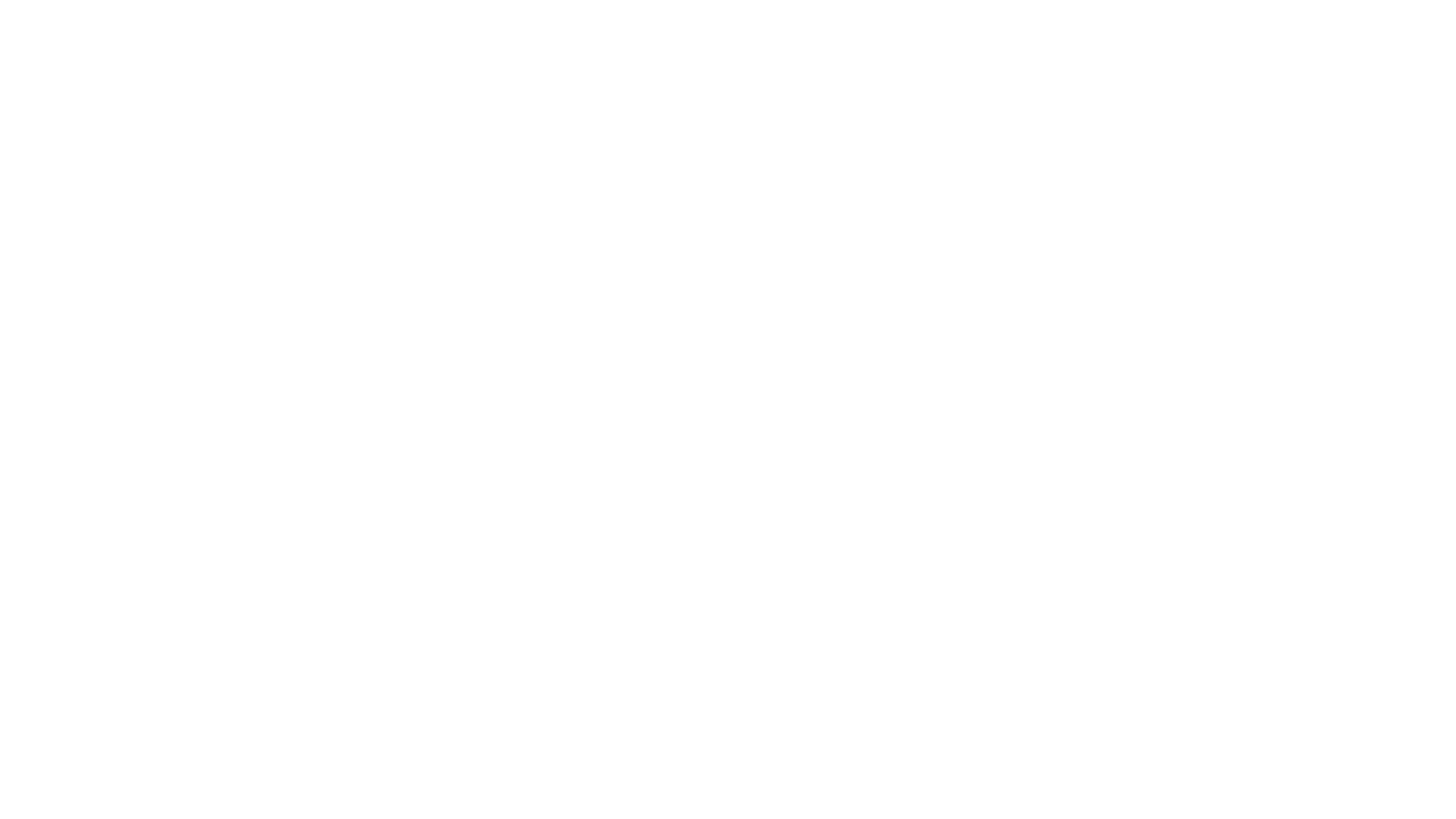 This approach enables parents to develop confidence in supporting their child’s development of motivation, resilience, trust, communication, wellbeing, and concentration skills; skills that are vital for learning and thriving. By rehearsing the activities in a low-pressure, supportive environment, the child is sensitised to the skills and is then prompted through post-activity discussion with parents and teachers to apply those skills to other areas of life.
Executive functions definition for staff training 




Executive functions are a set of cognitive processes that are necessary for the cognitive control of behavior: selecting and successfully monitoring behaviors that facilitate the attainment of chosen goals.

When children have opportunities to develop executive function and self-regulation skills, individuals and society experience lifelong benefits. These skills are crucial for learning and development. They also enable positive behavior and allow us to make healthy choices for ourselves and our families
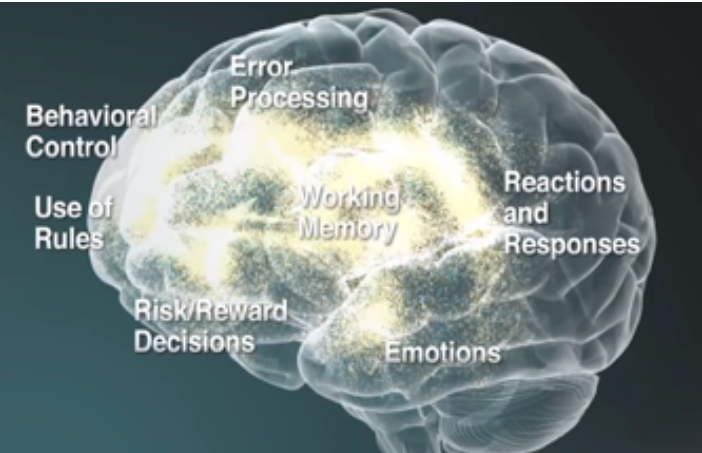 Key executive function Skills for learning and mental wellbeing
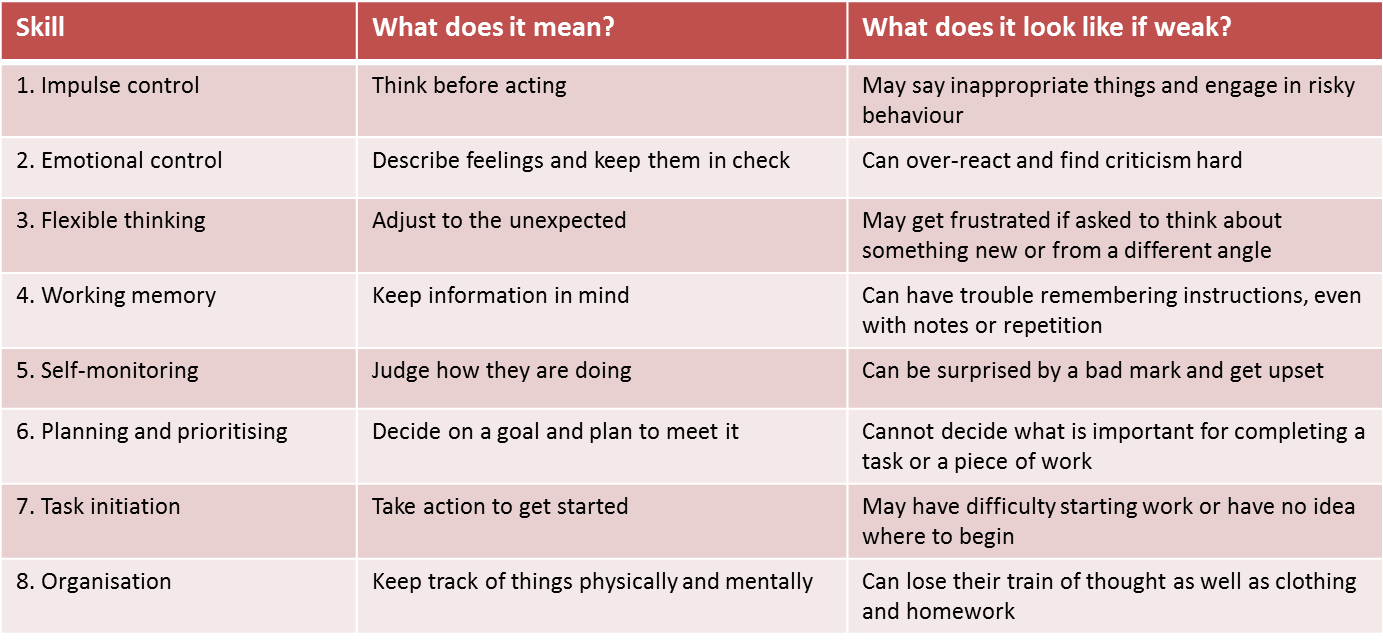 11
Zones of Regulation
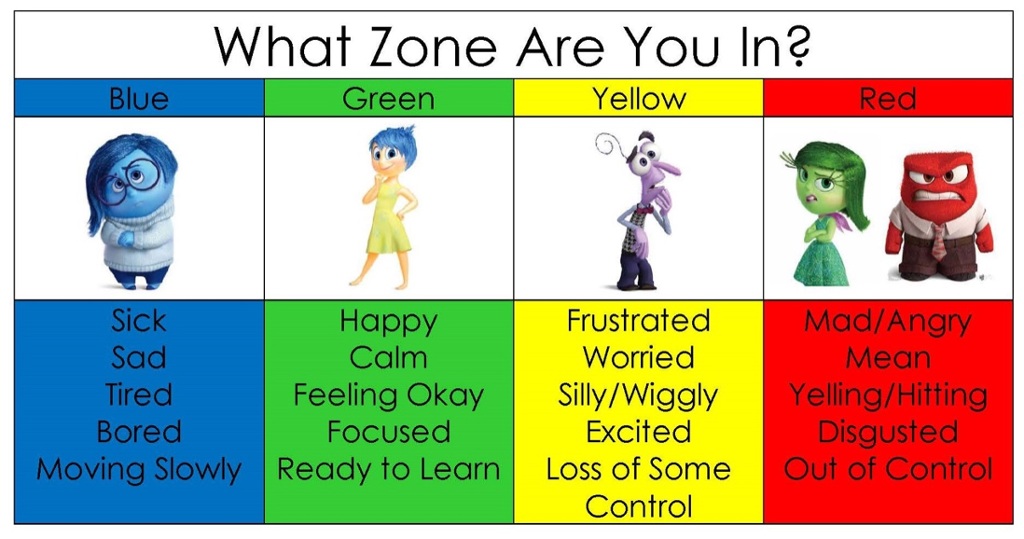 Termly structure
Family partnerships for improving SEMH outcomes for pupils in ODA
16
Innovation and collaboration
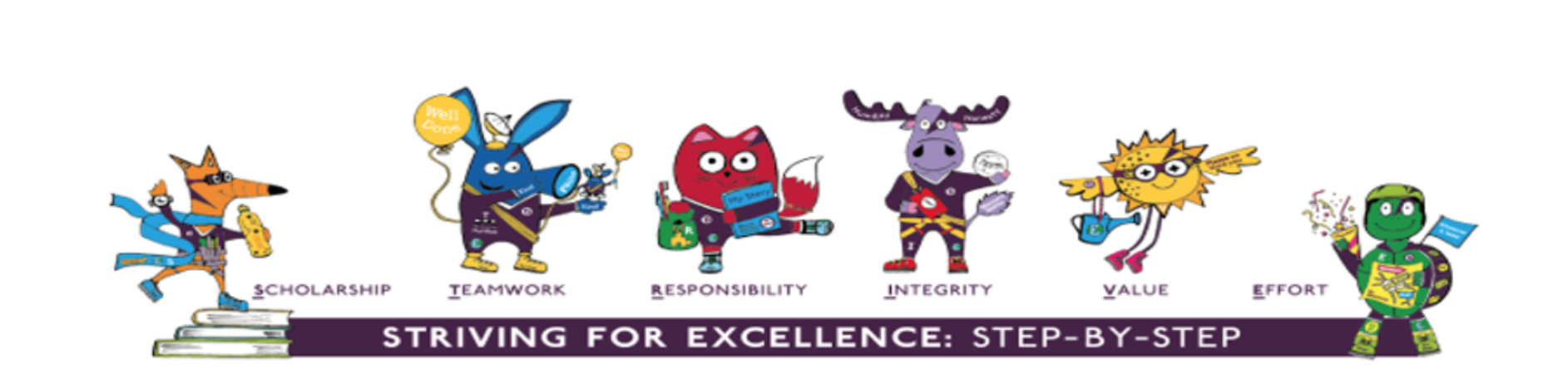 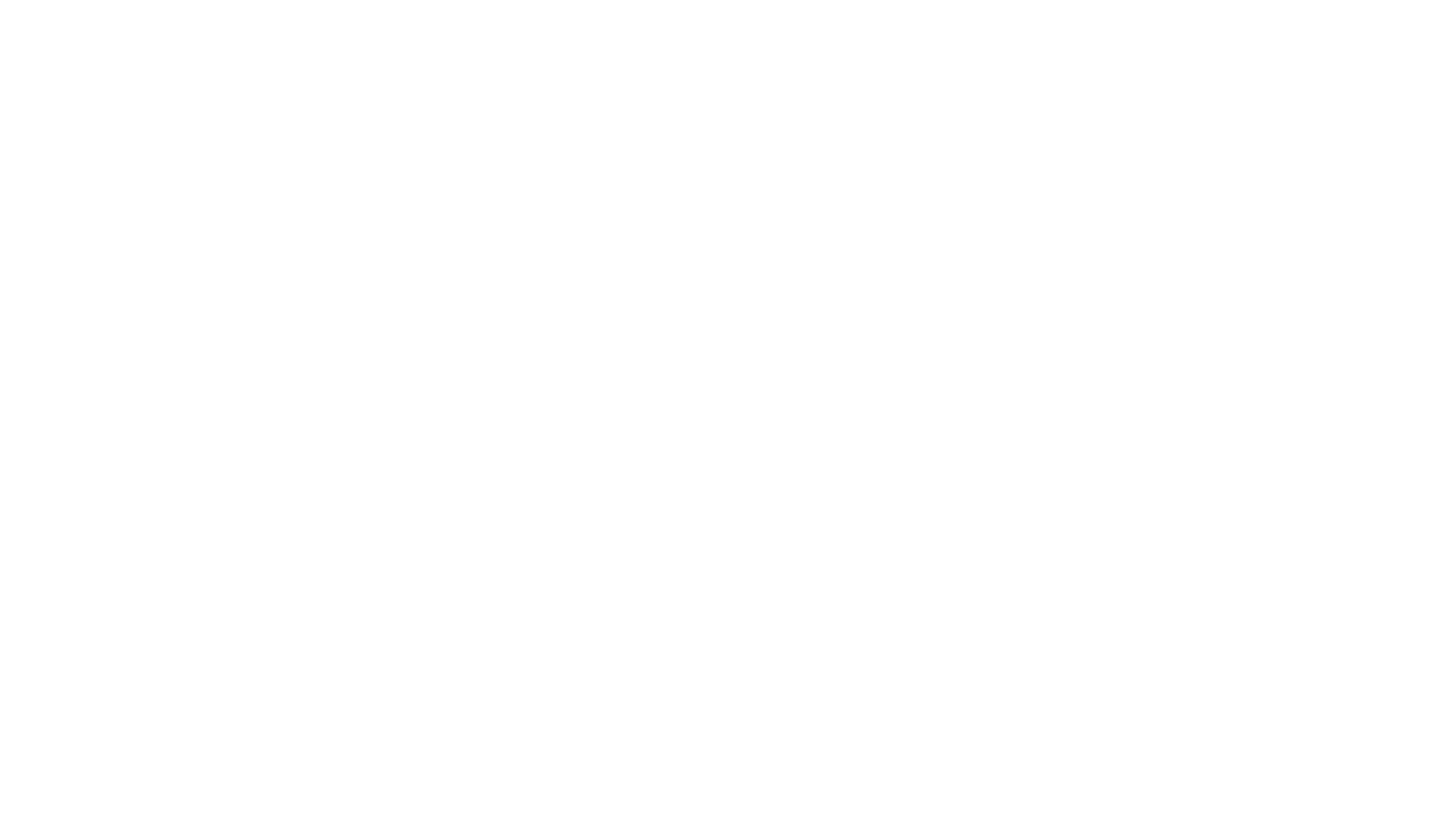 Coaching parents to observe and assess
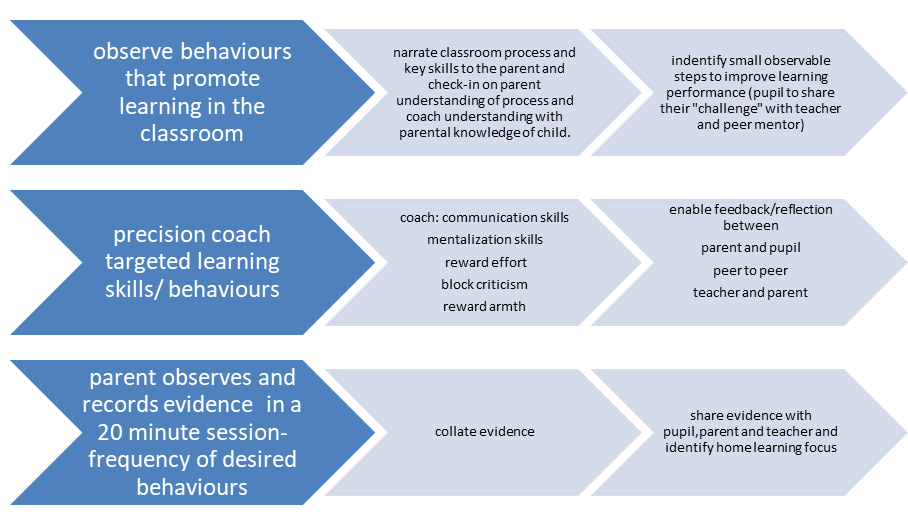 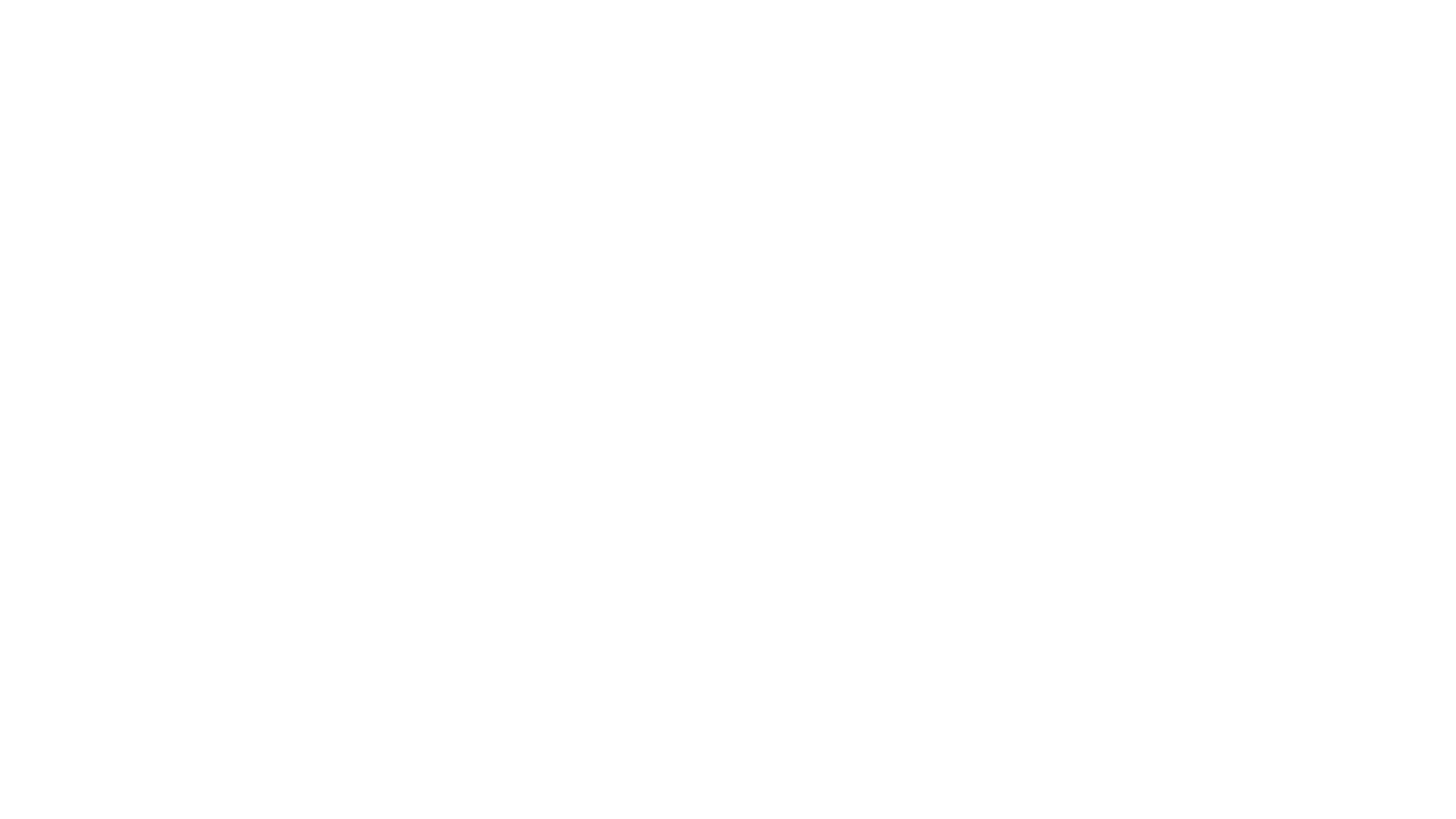 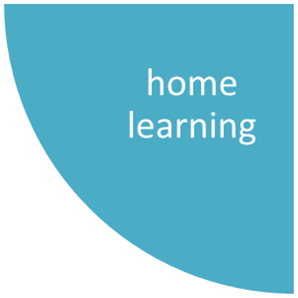 home learning
Social ecology development
Personalised skills homework
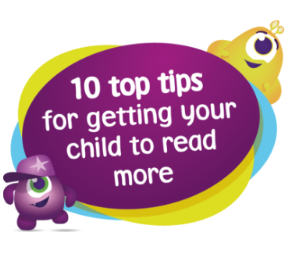 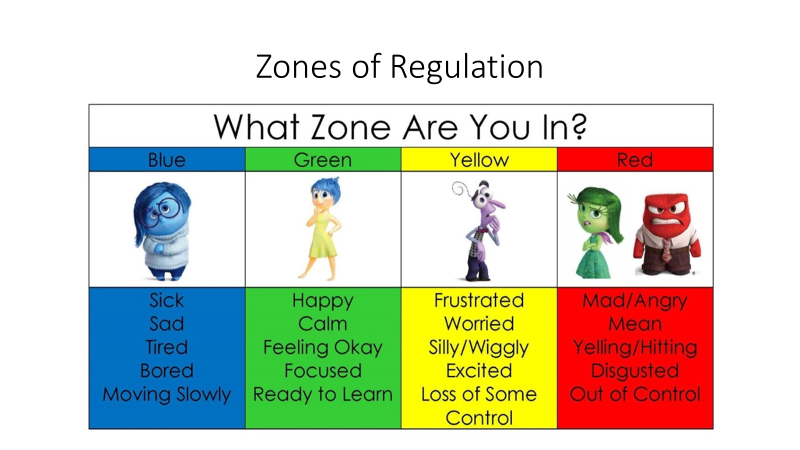 20
Guiding principle-Daily record to be sent to parent for home learning to support the family coaching. Implementation plan for discussion.